HSE?
HSE  چیست؟
بهداشت(H): بهداشت به معنای مصون داشتن كاركنان از
 بیماری و سالم نگهداشتن وضعیت جسمانی و روانی آنهاست. 
ایمنی(S) : ایمنی به معنای محافظت كردن كاركنان از 
آسیب های مربوط به حوادث كاری است
محیط زیست(E): یعنی مصون داشتن محیط زیست از آلاینده های متفاوت
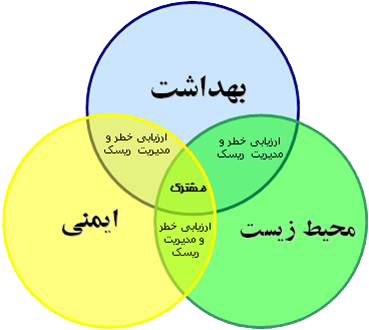 [Speaker Notes: بهداشت (H): بهداشت به معنای مصون داشتن كاركنان از بیماری و سالم نگهداشتن وضعیت جسمانی و روانی آنهاست. درپروژه‌های مختلف که شامل بهداشت عمومی (فردی) بهداشت محیط و بهداشت حرفه‌ای می شود حائز اهمیت می‌باشد. بهداشت فردی به سلامت مجموعه افراد مربوط می‌شود، بهداشت محیط پیرامون پروژه را در بر می گیرد و بهداشت حرفه ای شامل یک سری آنالیزهای شغلی می شود.
ایمنی(S):  ایمنی به معنای محافظت كردن كاركنان از آسیب های مربوط به حوادث كاری است. درهر پروژه یک سری مخاطرات ایمنی وجود دارد که در صورت عدم رفع آن مغایرت‌ها ممکن است منجر به حوادثی شود. در زمینه ایمنی در پروژه‌ها ، مسائل گسترده‌ای مطرح می‌شود که خود شامل چند دسته است. دسته اول مربوط به ایمنی در عملیات می‌باشد که خود شامل حفاری، کار در ارتفاع، جوشکاری و برشکاری، ایمنی ماشین‌آلات و… می‌باشد. دسته دوم مربوط به ایمنی در پروژه‌ها است که شامل ایمنی انبار، مدیریت حریق، محصورسازی، علائم هشداردهنده و … می‌باشد. و دسته سوم شامل ایمنی اشخاص در پروژه‌ها می‌باشدکه شامل استفاده از تجهیزات حفاظت فردی است.
محیط زیست(E): محیط زیست در پروژه های مختلف عمرانی شامل موارد هوا، خاک، آب می باشد که بسته به نوع منبع آلایندگی نوع آلاینده متفاوت می باشد. در پروژه های عمرانی آلودگیهای منتشره بیشتر شامل آلودگی خاک از طریق انتشار مواد نفتی مثل گازوئیل که جهت سوخت ماشین آلات بکار می رود می باشد، که از منبع نگهدارنده نشت می کند و یا آلودگی هوا از طریق انتشار گازهای هیدروکربن نسوخته از اگزوز ماشین آلات می‌باشد که نیاز به تعمیر و نگهداری می‌باشد. در ضمن با توجه به پیشرفت تکنولوژی درحفاریهای عمرانی و فعالیتهای مختلف از تجهیزات پیشرفته استفاده می‌شود که باعث آلودگی صوتی در مناطق شهری می‌گردد.]
فعالیت های مهم
محیط زیست
ایمنی
بهداشت
•مدیریت زباله ها، فاضلاب و پسماند
• آسیب نرساندن تجهیزات به محیط زیست مثل امواج مغناطیسی، آزمایش های هسته ای
• استفاده از لباس و تجهیزات ایمنی مناسب از قبیل عینک، کلاه و ...
• چک کردن سلامتی کاربران (بیماری های قلبی، تنگی نفس، بارداری و ...)
•تهیه و آموزش دستورالعملهای استفاده 
ایمن از تجهیزات برای حفظ امنیت کارمندان و اپراتور ها
مسیر توسعه‌ی مباحث ایمنی، بهداشت و محیط‌زیست
بهداشت و ایمنی از سال ۱۸۸۵ با هم مطرح شده اند و هر جا که ایمنی مطرح شده است سخن از بهداشت و محیط نیز به میان آمده است.
مباحث ایمنی بعد از انقلاب صنعتی به دلایل افزایش آمار مرگ کارگران مطرح گردید.
مسائل محیط زیست نیز بعد از انقلاب صنعتی به وجود آمد و به شکل حادی مطرح گردید.
همچنین به دلیل شرایط و سنگینی کار درمعادن زغال سنگ و افزایش بیماری های ناشی از کار در میان کارگران بحث بهداشت نیز مطرح گردید و در گام بعدی ارتباط بین بیماری و وقوع حادثه کشف گردید. یعنی پی بردند که وقتی کارگری بیمار شود حادثه می آفریند یا اینکه دچار حادثه می شود یا بیماری ها  افزایش می یابند
[Speaker Notes: به جهت اهمیت این موضوع می‌بینیم که در قانون کار آمریکا که در سال ۱۹۷۰ تصویب شده است، بخشی تحت عنوان ((رایت تونو)) گنجانده شده است که بر حق کارکنان و کارگران نسبت به شناخت خطرات و مشکلات محیط کارشان تصریح دارد. این مساله یکی از حقوق کارکنان است و باید توسط کارفرمایان به آگاهی آنان برسد تا بدانند در چه محیطی کار کنند و در این صورت موضوع تعهد که از الزامات HSE است در او ایجاد می‌شود و می‌تواند به عنوان یک همکار و همراه به شما کمک کند.]
مزایای طراحی و پیاده سازی سیستم مدیریت ایمنی ، بهداشت و محیط زیست:
1.  کاهش حوادث در محیط های کاری2. کاهش عواقب بلند مدت در زندگی کارکنان بواسطه کاهش صدمات جانی و نقص عضو3. افزایش در ارائه تولید و یا خدمات بیشتر4. افزایش انگیزه کارکنان به دلیل کار در یک محیط ایمن و ایده آل5. شناسایی و ارزیابی خطراتی که در محیط وجود دارد اما دیده نمی شود
مزایای طراحی و پیاده سازی سیستم مدیریت ایمنی ، بهداشت و محیط زیست:
6. کاهش ضایعات ( چه محصول باشد و چه خدمت )7. کاهش آلودگی های زیست محیطی شامل آلودگی آب ، خاک و هوا8. نگهداری منابع طبیعی برای نسل های آینده9. مدیریت صحیح پسماندها10. کاهش بیماری ها و امراض از طریق حفظ محیط زیست
HSE MS
نظام واحدی است که صنایع برای یکپارچه کردن و رسیدن به دید منطقی و فراگیر در زمینه ایمنی، بهداشت و محیط زیست برای مدیریت این بخش پیشنهاد نمودند
حرکت بسوی یکپارچه‌سازی نظام‌های مدیریتی باعث بوجود آمدن مجموعه استانداردهای ISOگردید
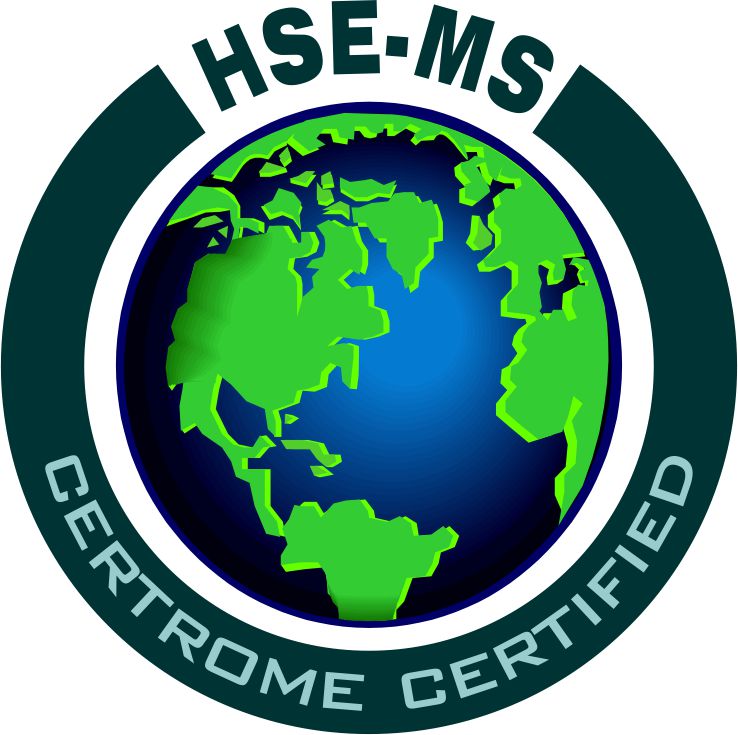 [Speaker Notes: نظام واحدی است که صنایع برای یکپارچه کردن و رسیدن به دید منطقی و فراگیر در زمینه ایمنی، بهداشت و محیط زیست برای مدیریت این بخش پیشنهاد نمودند؛ که به دلیل پیوستگی و در هم تنیدگی این مقوله‌ها نظامی واحد به نام HSE تشکیل شد. در برخی صنایع نیز کنترل کیفیت به این مجموعه اضافه گردید. HSEQ  به عبارتی ساده‌تر استاندارد HSE روندی مدیریتی برای پوشش دادن نقاط ضعف ایمنی و بهداشتی یک مجموعه صنعتی خواهد بود.
حرکت بسوی یکپارچه‌سازی نظام‌های مدیریتی باعث بوجود آمدن مجموعه استانداردهای ISO گردید. پس از موفقیت مجموعه 9000 ISO سازمان جهانی استاندارد سازی بر آن شد تا در زمینه محیط‌زیست و ایمنی نیز استانداردی تهیه نماید. ارتباط بین HSE و مجموعه قوانین ISO یک مولفه دو سویه‌ است و یک سازمان بدون استقرار نظام HSE قادر به پیاده کردن مجموعه استاندارد ۱۴۰۰۰و ۱۸۰۰۰OHSAS نخواهد بود از طرفی مجموعه استاندارد ISO باعث یکپارچه شدن مدیریت HSE و قابل ارزیابی شدن این مجموعه خواهد گردید.]
سازمان‌های مرتبط با  HSE
1. اداره ایمنی وبهداشت شغلی امریکا به اختصار( OSHA)2. انجمن بهداشت صنعتی آمریکا(AIHA)3. موسسه ملی ایمنی و بهداشت شغلی امریکا(NIOSH)4. سازمان HSE انگلستان5. سازمان بین‌المللی محافظت در برابر آتش(NFPA)6. HSE  در ایران
[Speaker Notes: اداره ایمنی وبهداشت شغلی امریکا به اختصار: OSHA این اداره یکی از مجموعه‌های سازمان کار امریکا می‌باشد که رسالت و حیطه کاری آن عبارتست از اطمینان از ایمن بودن شرایط کاری برای کار مردان و زنان با تنظیم و اجرای استانداردها و با ارائه آموزش، اطلاع رسانی، آموزش و پرورش. این سازمان قدرت اجرایی و قانونی دارد.
انجمن بهداشت صنعتی آمریکا:(به اختصار: AIHA): این سازمان یکی از بزرگترین انجمن‌های بین‌المللی در خدمت نیازهای متخصصان بهداشت محیط و حرفه‌ای و ایمنی است.
موسسه ملی ایمنی و بهداشت شغلی (امریکا):(به اختصار: NIOSH): مسئول انجام تحقیقات و ساخت توصیه‌هایی برای پیشگیری از آسیب‌های شغلی است. رسالت NIOSH تولید دانش جدید در زمینه ایمنی و بهداشت حرفه‌ای و انتقال این دانش برای بهبود عملکرد کارگران است
سازمان HSE انگلستان: در انگلستان نام اداره ایمنی و بهداشت اجرایی:(انگلیسی: ایمنی، بهداشت و محیط زیست) است. رسالت این اداره ارسال چهارچوب بیانیه مدیریت و استانداردها و عملکردها در سازمانهای مختلف می‌باشد.
سازمان بین‌المللی محافظت در برابر آتش:(به اختصار: NFPA): رسالت NFPA کاهش بار آتش وخطرات آن در کیفیت زندگی در سراسر جهان، با ارائه استانداردها، تحقیقات، آموزش و آموزش و پرورش می‌باشد.
HSE در ایران : بهداشت، ایمنی و محیط زیست (بام) رشته‌ای تحصیلی است که به تازگی (۱۳۸۹) در ایران در دانشجو تربیت می‌کند. این مقطع با عنوان‌های مهندسی و مدیریت فعالیت می‌کند.]
در چه مرحله اي از پروژه، HSE قابل پياده سازي است؟
1.   ارزيابي
2.   انتخاب
3.   قبل از تصويب پروژه
4.   قبل از ساخت
5.   ساخت و نصب
6.   قبل از راه اندازي
7.   راه اندازي و عمليات
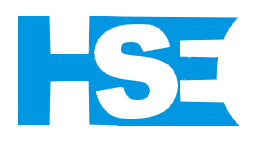 اعضاي تيم اجرايي HSE
دبير تيم
متخصص HSE
نماينده بهره برداري
از مهندس فرايند، متخصص ايمني نصب، متخصص كنترل فرايند و ساير افراد نيز مي توان كمك گرفت.
عناصر سيستم مديريت بهداشت، ايمني و محيط زيست
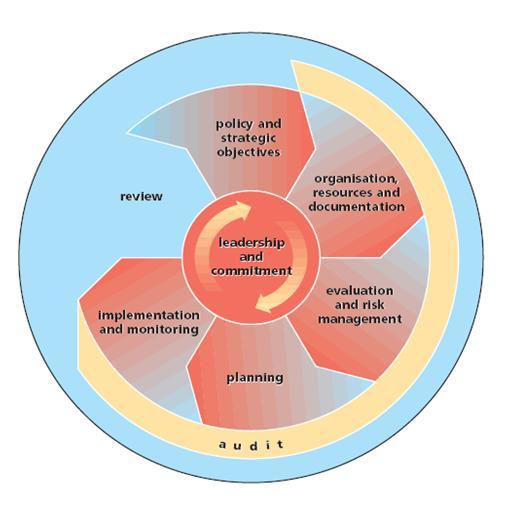 عناصر سيستم مديريت بهداشت، ايمني و محيط زيست
1. رهبري و تعهد
2. خط مشي و اهداف استراتژيك
3. سازمان، منابع و مستند سازي
4. ارزيابي و مديريت ريسك
5. طرحريزي
6. استقرار و پايش
7.  مميزي و بررسي مجدد
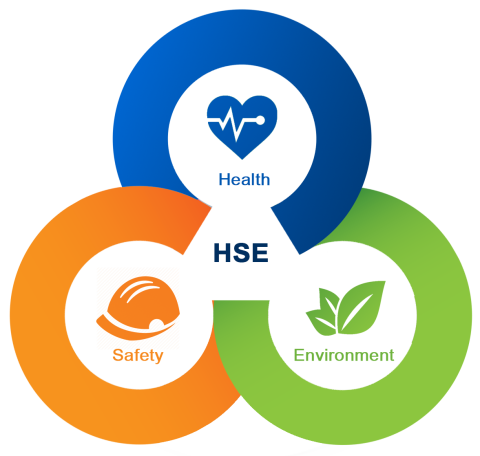 1. رهبري و تعهد
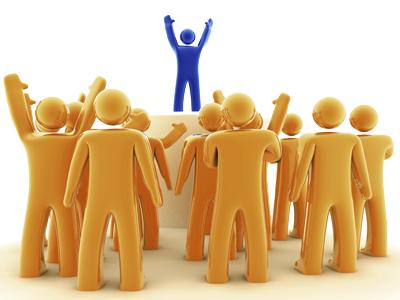 در اين بخش اعتقاد نيروي انساني در سطوح مختلف سازمان از صدر تا ذيل (بالا تا پايين) و فرهنگ جاري در شركت براي رسيدن به موفقيت نظام مديريت بهداشت، ايمني و محيط زيست مورد بررسي و ملاحظه قرار مي‌گيرد.
رهبري و تعهد
اعتقاد به علايق و خواسته‌هاي شركت براي بهبود اجراء اصول بهداشت، ايمني و محيط زيست. 
ايجاد انگيزه براي بهبود اجراء اصول بهداشت، ايمني و محيط زيست توسط كاركنان. 
پذيرش مسئوليت فردي و پاسخگويي براي اجراء اصول بهداشت، ايمني و محيط زيست. 
اعتقاد به يك نظام مديريت بهداشت، ايمني و محيط زيست كار آمد.
[Speaker Notes: شركت‌ بايستي فرهنگی را ايجاد و تداوم ببخشد  كه حامي نظام مديريت hse  باشد ، و اساس این فرهنگ به صورت زیر هستند : 
* كاركنان شركت و پيمانكاران آن بايستي درايجاد و حفظ يك چنين فرهنگ پويايي نقش داشته باشند]
نشانه هاي تعهد مديريت به نظام مديريت HSE
تخصيص منابع مورد نياز
عنوان نمودن موضوعات مربوط به ايمني، بهداشت و محيط زيست در ابتداي جلسات مختلف. 
مشاركت فعال در فعاليت‌هاي مربوط به ايمني، بهداشت و محيط زيست و بررسي‌هاي مربوط به آنها در سازمان و بخشهاي تابعه آن. 
اهميت دادن و دخالت ملاحظات ايمني، بهداشت و محيط زيست در تصميم‌گيريههاي مديريت 
قدرداني از مجريان
تشويق كاركنان براي ارائه پيشنهادات سازنده
مشاركت و ارزش نهادن به نوآوريها
[Speaker Notes: تخصيص منابع مورد نياز اعم از مالي، پشتيباني و غيره (نظير پول و زمان و ...) به موضوعات ايمني، بهداشت و محيط زيست 
عنوان نمودن موضوعات مربوط به ايمني، بهداشت و محيط زيست در ابتداي جلسات مختلف. 
مشاركت فعال در فعاليت‌هاي مربوط به ايمني، بهداشت و محيط زيست و بررسي‌هاي مربوط به آنها در سازمان و بخشهاي تابعه آن. 
اهميت دادن و دخالت ملاحظات ايمني، بهداشت و محيط زيست در تصميم‌گيريههاي مديريت 
قدرداني از مجريان و برسميت شناختن موضوعات پس از دستيابي به اهداف ايمني‏ بهداشت و محيط زيست 
تشويق كاركنان براي ارائه پيشنهادات سازنده در زمينه معيارهاي بهبود اجراي ايمني، بهداشت و محيط زيست . 
مشاركت و ارزش نهادن به نوآوريهاي كه در داخل يا خارج سازمان در زمينه موضوعات ايمني، بهداشت و محيط زيست حاصل گرديده است.]
2. خط مشي و اهداف استراتژيك
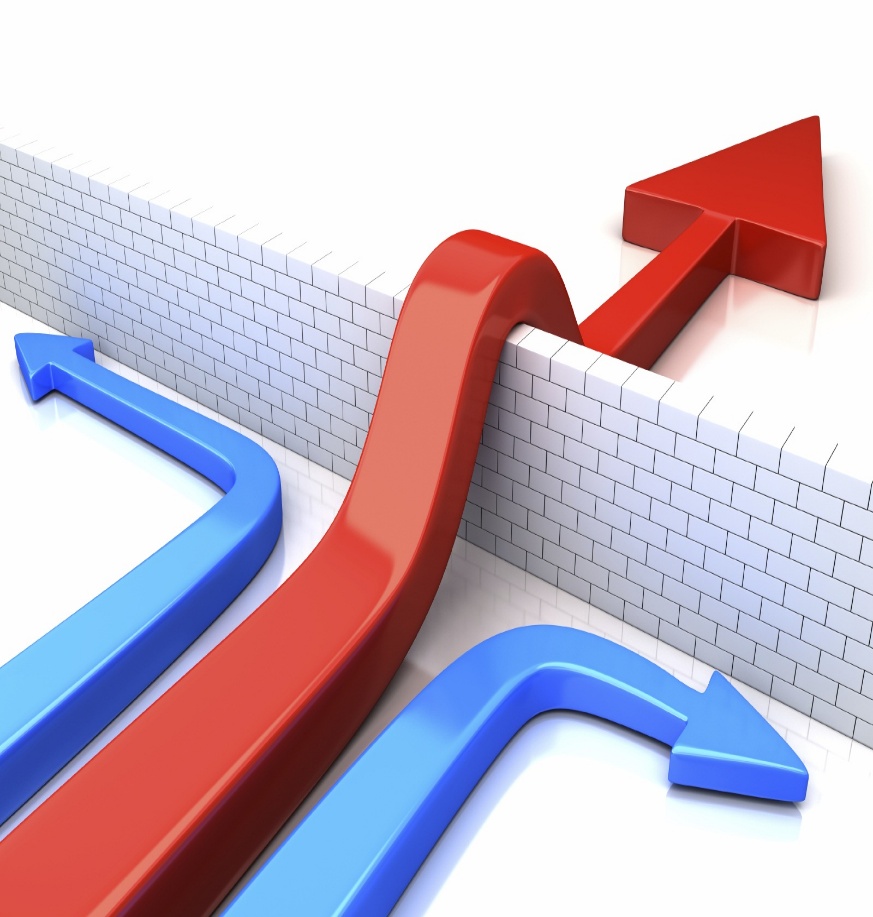 دراين بخش ديدگاه‌ها ، مقاصد و خواسته هاي مديريت و اصول عملكرد واشتياق ايشان نسبت به بهداشت، ايمني و محيط زیست  و هدف از بهبود كارآئي عملكرد HSE  بيان مي‌گردد.
خط مشي  ایمنی و بهداشت
صراحت در بيان مشكلات و مسائل و همچنين مشاركت در طرح موضوعات ايمني، بهداشت را ترويج نمايند. 
فراهم نمودن دوره‌هاي آموزشي به منظور توانا نمودن كاركنان براي انجام كار بطريق ايمن و حفظ سلامت آنها باشد. 
انجام سلسله فعاليت‌هاي تبليغي سازمان يافته و منسجم براي بالا بردن دانش و آگاهي ايمني، بهداشت باشد.
خط مشي ايمني و بهداشت به عنوان مثال مي‌تواند در برگيرنده تعهد نسبت به: 

برقراري روشهاي اجرائي و ايجاد عادات توجه به ايمني  وبهداشت وجد و جهد در مسير ايجاد محيط كاري، عاري از حادثه باشد. 
فراهم نمودن تسهيلات، تجهيزات و واحدهاي توليدي كه براساس اصول مهندسي ساخته شده‌اند و حفظ و نگهداري آنها در شرايط ايمن باشد.
خط مشي زیست محیطی
خط مشي زيست محيطي به عنوان مثال مي‌تواند، بيانگر تعهد نسبت به: 

توجه صحيح نسبت موضوعات محيط زيست وجد و جهد نمودن به منظور كاهش ريسكهاي زيست محيطي به حداقل ميزان ممكن باشد. 
كاهش پساب (ضايعات) و صرفه جوئي در مصرف مواد، سوخت و انرژي باشد. 
كاهش و در صورت امكان اجتناب از برون ريز و خروجي‌هاي زيان آور براي محيط زيست باشد. 
فراهم نمودن شرايط لازم براي برگزاري دوره‌هاي آموزشي و همچنين بالا بردن آگاهي كاركنان باشد. 
مشاركت در فعاليت‌هاي پيشگامان زيست محيطي و تدوين مقررات مربوطه باشد. 
كاهش عوامل بالقوه آسيب رسان و تأثيرات سوء زيست محيطي طرح‌هاي جديد و توسعه‌اي به حداقل ميزان ممكن باشد. 
تلاش در جهت آرمان توسعه پايدار اقتصادي بر پايه موضوعات زيست محيطي باشد.
خط مشي
از سوي بالاترين مقام، توسعه يافته و حمايت ميشود  بايد به صورت قابل فهم براي گروههاي ذينفع تهيه شده و در دسترس قرار گيرد  (مثلا از طريق درج در گزارش ساليانه، تهيه كتابچه و نصب در تابلو اعلانات)
شركت ميتواند داراي خط مشي جداگانه براي هر يك از بخشهاي بهداشت، ايمني و محيط زيست باشد يا اينكه يك خط مشي جامع بهداشت، ايمني و محيط زيست داشته باشد.
3. سازمان، منابع و مستند سازي
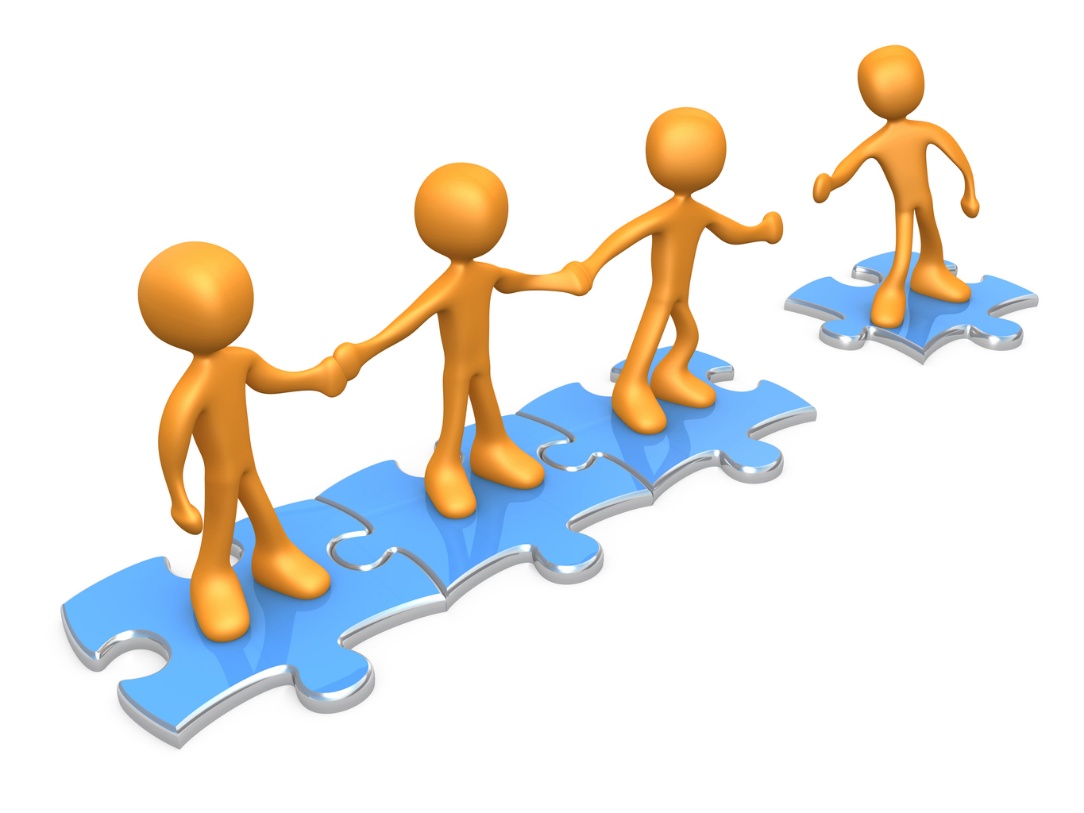 در اين بخش سازمان دهي نيروي انساني، منابع و مستند سازي براي كارآئي عملكرد HSE مورد بحث قرار مي‌گيرد.
3. سازمان، منابع و مستند سازي
مسئوليتها و ساختار سازماني  1-3 
نماينده( نمايندگان) مديريت  2-3 
منابع  3-3 
شايستگي و صلاحيت  4-3 
          1-4-3   عمومي
          2-4-3  آموزش     
پيمانکاران  5-3 
ارتباطات  6-3 
مستند سازي و كنترل  7-3 
           1-7-3   مستند سازي نظام بهداشت، ايمني و محيط زيست
          2-7-3   كنترل اسناد
ساختار سازماني بايد بيان كننده روابط بين قسمتهاي ذيل باشد:
بخش‌هاي عملياتي مختلف 
بخش‌هاي عملياتي و سرويس‌هاي پشتيباني (اگر چه اين سرويس‌هاي پشتيباني توسط واحدهاي مربوط به شركت و يا حتي يك سازمان بزرگتر انجام گيرد).
كاركنان پيمانكاران 
همكاران در فعاليت‌هاي مشترك (نظير قرار دادهاي بيع متقابل)
تهيه شرح وظايف بهداشت، ايمني و محيط زيست، بستگي به طبيعت كاري و ساختار سازماني هر شركت دارد. به عنوان مثال:
مديريت ارشد- مسئوليت توسعه، تخصيص منابع، بررسي مجدد و پيروي كردن از خط مشي را بعهده دارد. 
مالي- توسعه و برقراري يك روش اجرائي حسابداري كه قادر باشد هزينه‌ها و منافع حاصل از پرداختن به بهداشت، ايمني و محيط زيست را تعيين كند. 
وظايف اختصاصي مديران واحدهاي عملياتي /بازرگاني (نظير عمليات، حفاري، توليد ، اكتشاف، مهندسي ، خدمات، بازاريابي، امور پيمان‌ها، تحقيق و توسعه، خريد مهندسي نفت، امور حقوقي، مالي و كاركنان) استقرار نظام مديريت بهداشت، ايمني ، محيط زيست در حوضه مسئوليت‌هاي خود (با مشاركت كاركنان) و ارتباط دوسويه موثر و همچنين اجراء برنامه‌هاي آموزشي براي بهداشت، ايمني و محيط زيست مي‌باشد.
4. ارزيابي و مديريت ريسك
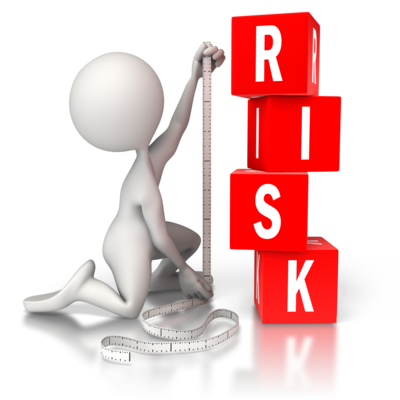 در اين بخش چگونگي تعيين عوامل بالقوه آسيب رسان HSE و ارزيابي ريسك‌هاي مربوطه، براي تمام فعاليت‌ها/ محصولات/ خدمات توسعه آنها و همچنين كاهش اين ريسك‌ها مورد بررسي قرار مي‌گيرد.
4. ارزيابي و مديريت ريسك
1-4- تعيين عوامل بالقوه آسيب رسان
2-4- ارزيابي اثرات عوامل آسيب رسان بر انسان، سرمايه و محيط زيست
3-4- ثبت عوامل بالقوه آسيب رسان
4-4- اهداف و معيار اجرا
5-4- اقدامات كاهش ريسك
گام هاي اساسي مديريت عوامل بالقوه آسيب رسان
تعيين عوامل بالقوه آسيب رسان

ارزيابي عوامل بالقوه آسيب رسان برجسته و اثرات آنها

مستند سازي عوامل و به كارگيري الزامات قانوني

تعيين جزئيات اهداف و معيار كارايي عملكرد

تعيين و ارزيابي اقدامات كاهش ريسك

اعمال اقدامات انتخابي براي كاهش ريسك
روند ارزيابي ريسك
طبقه بندي فعاليتهاي كاري
احتمال وقوع
شناسايي خطرات
محاسبه ريسك
شدت پيامد
تصميم در مورد حد قابل تحمل ريسك
آماده كردن طرح كنترل ريسك در صورت لزوم
بازنگري كفايت طرح
محیط زیست
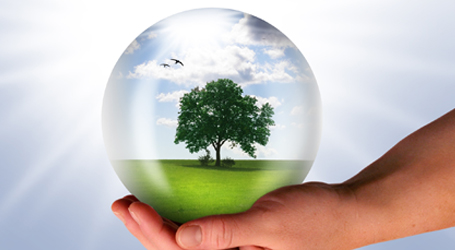 مجموعه اي بسيار عظيم و درهم  پيچيده از عوامل گوناگوني است که بر اثر يک روند و تکامل تدريجي موجودات زنده و اجزاي سازنده سطح زمين به وجود آمده است. بنابراين در فعاليت‏هاي انسان تاثير گذارده و از آن متاثر ميگردد.
جهاني که ما در آن زندگي مي کنيم از ديدگاه آمار
روزانه بيش از 50 هکتار از جنگل هاي زمين نابود مي شوند
بيش از يک ميليارد و يکصد ميليون نفر در سراسر زمين از آب آشاميدني سالم بي بهره اند.
 2/5 ميليارد نفر در دنيا با روزي کمتر از 2 دلار زندگي مي کنند و 80 درصد ثروت در دست 15 درصد از جمعيت جهان است
توليد جهاني کربن در فاصله سه دهه دو برابر شده است
از سال 1960 تا کنون 10 درصد يخ هاي قطب آب شده اند
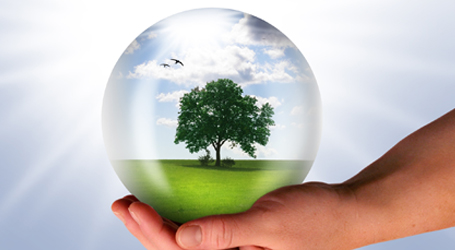 جهاني که ما در آن زندگي مي کنيم از ديدگاه آمار
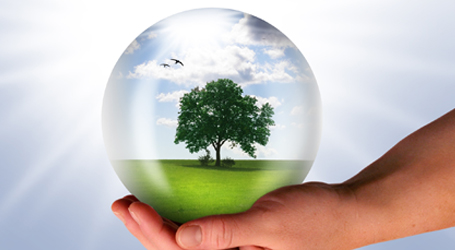 طبق گزارش سازمان بهداشت جهاني هرسال بيش از 5ميليون کودک زير 14 سال بر اثر بيماريهاي مرتبط با محيط زيست مانند وبا و مالاريا از بين  مي‏روند
طبق خوش‏بينانه‏ترين تخمين‏ها تعداد گونه‏هاي زيستي در حال حاضر کمتر از 10 ميليون گونه است 
سالانه حدود 30000 گونه موجود زنده براي هميشه ازبين مي‏روند.
محيط زيست کشور ما از ديدگاه آمار
به گفته مقامات رسمي در کشور بدليل تخريب جنگل هاي شمال نسبت به دودهه قبل وقوع سيل 9 برابر و خسارت ناشي از آن 20 برابر شده است.
روزانه سه ميليارد ريال از توليد ناخالص ملي صرف جبران خسارت ناشي از سيل و زلزله مي شود.

آلودگي هوا و خسارت هاي ناشي از رانندگي سالانه 400 ميليارد تومان ضرر به اقتصاد کشور مي زند.

دو سوم منابع طبيعي ايران طي نيم قرن اخير تخريب شده است.
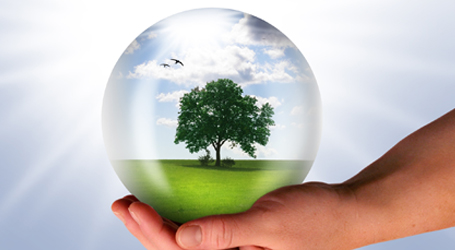 محيط زيست کشور ما از ديدگاه آمار
سالانه 10 هزار هکتار جنگل و باغ در اطراف شهر هاي بزرگ و 100 هزار هکتار از مراتع به بيابان و مخروبه تبديل مي شود.
کشور ژاپن با 67 درصد جنگل از مساحت خود 80 درصد چوب مورد نياز خود را وارد مي کند اما ايران با داشتن تنها 5/3 درصد جنگل تا چندي پيش پنجمين صادر کننده چوب دنيا بود.
روزانه بيش از 40 هزار تن زباله شهري در کشور توليد مي شود که بدون هيچ برنامه اي دفن مي شوند و آبهاي زير زميني را آلوده ميکنند.
92 درصد از بيماران تنفسي و 20 درصد از بيماران قلبي در شهرهاي بزرگ بدليل آلودگي هوا به اين بيماري ها مبتلا شده اند.
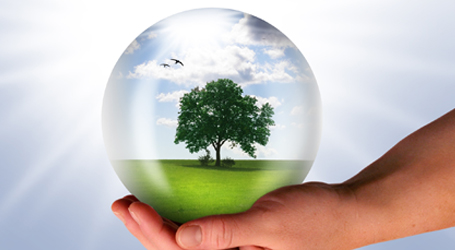 انواع آلودگي هاي زيست محيطي
آلودگي هوا

آلودگي خاک

آلودگي آب
آلاينده هاي هوا
مونوکسيد کربن
اکسيدهاي نيتروژن
هيدروکربن ها و اکسيدان هاي فتوشيميايي
اکسيدهاي گوگرد
اثر گلخانه اي و وارونگي هوا
ذرات معلق
ساير آلودگي ها
آلاينده هاي خاک
عناصر سمي
ترکيبات معدني مسموم کننده
آفت کش ها
فضولات آلي
عوامل بيماري زا
شوينده ها
مواد نفتي
مواد زايد و زباله ها
دسته بندي آلاينده هاي آب
پاک کننده ها و شوينده ها

آفت کش ها

نفت

فلزات سمي
5. طرحريزي
كليات  1-5
يكپارچگي سرمايه  2-5 
رويه ها و دستورالعملهاي كاري  3-5 
مديريت تغيير  4-5 
طرحريزي وضعيت اضطراري 5-5
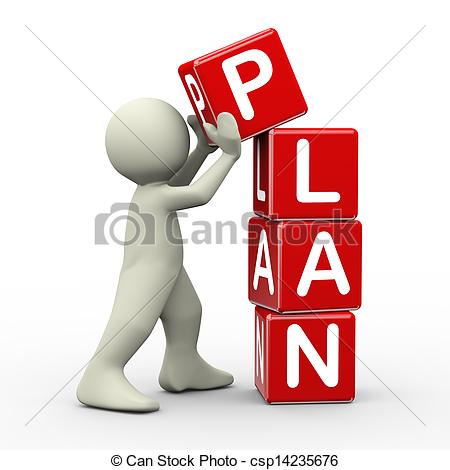 [Speaker Notes: *کلیات: برنامه ريزي‏هاي لازم براي
دستيابي به اهداف و اقدامات مربوط به اجرايHSE 
*یکپارچگی سرمایه: بايد رويه هايي برقرار شود تا اطمينان حاصل گردد كه
تاسيسات و تجهيزاتي كه طراحي، ساخته، خريداري يا به كار گرفته شده يا مورد بازرسي قرار 
گرفته اند از نقطه نظرHSE  مناسب اند.
(با معيارهاي از پيش تعيين شده مطابقت دارند)
*دستورالعمل‏هاي كاري، روش انجام وظايف در محيط كار (چه توسط كاركنان شركتي و چه توسط غير) را تعريف مي‏كند.
* مدیریت تغییر:بايد رويه‏هايي براي طرحريزي و كنترل تغييرات (چه موقت و چه دائم) HSE وجود داشته باشد تا از تاثيرات نامطلوب تغييرات بر اجتناب شود.
طرح ریزی وضعیت اضطراری: 
فاز1: طرح پيشگيري(قبل از وقوع)
فاز2: طرح مقابله(حين وقوع)
فاز3: طرح بازيابي يا بهبود(پس از وقوع)
انواع وضعیت های اضطراری :
حريق و انفجار 
عملكرد نادرست كنترل‌هاي اصلي (نظير از دست رفتن كنترل چاه) و همچنين منابع توليد و تامين انرژي الكتريكي يا ساير خدمات 
عملكرد نادرست سازه‌ها 
حوادث ناشي از كار 
رويداهاي هوائي، دريائي، ‌زير دريائي 
افرادي كه به دريا افتاده يا مفقود مي‌شوند. 
نشت و رها شدن غير برنامه‌ريزي شده محصول يا مواد مصرفي ديگر 
نشت مواد راديواكتيو 
عمليات تروريستي 
بروز يك بحران بهداشتي 
شيوع]
6. اجرا و بازبيني
1-6 فعاليتها و وظايف
2-6 بازبيني
3-6 ثبت سوابق
4-6 عدم انطباق و اقدامات اصلاحي
5-6 گزارش وقايع
5-6 پيگيري وقايع
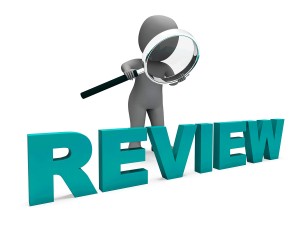 [Speaker Notes: فعاليت‏ها و وظايفي كه طبق روش اجرايي و دستورالعمل‏هاي كاري درHSE مرحله طرحريزي يا قبل از آن و با توجه به خط‏مشي تهيه شده در سطوح مختلف بايستي انجام گيرند:
در سطح مديريت ارشددر سطح مديريت و سرپرستيدر سطوح اجرايي]
7. مميزي و بررسي مجدد
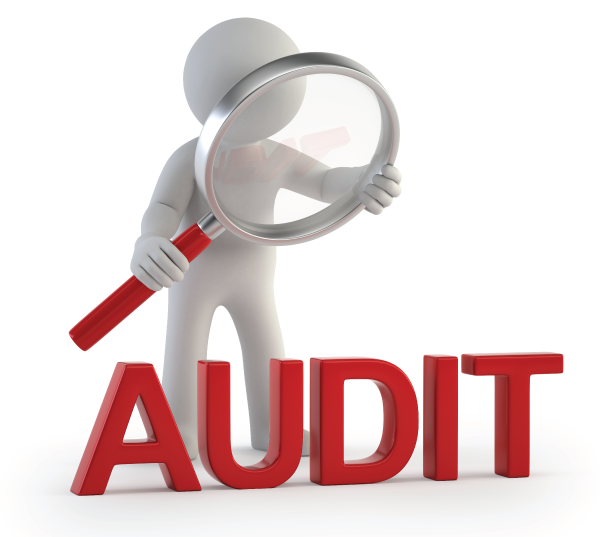 در اين بخش ارزيابي دوره‌اي كارآئي عملكرد، اثر بخشي و تناسب نظام مورد بررسي قرار مي‌گيرد .
          1-7 مميزي
          2-7 بررسي مجدد
1-7 مميزي
برقراري روشهاي اجرايي براي تعيين:
انطباق عناصر و فعاليتها با برنامه طرحريزي شده
فعاليتهاي تاثيرگذار بر خط مشي، اهداف و معيارهاي اجرايي
پيروي از الزامات قانوني مرتبط
شناسايي نواحي بهبود كه مي تواند منجر به پيشرفت نظام  مديريت HSE شود
2-7 بررسي مجدد
بررسي مجدد بايستي شامل موارد ذيل باشد ولي محدود به اين موارد نيز نخواهد بود: 
تغييرات احتمالي خط مشي و اهداث در سايه تغيير محيط و ايجاد تعهد براي تلاش در مسير بهبود مستمر 
تخصيص منابع براي استقرار نظام مديريت HSE و حفظ و نگهداري آن 
محل و يا موقعيت‌هاي مختلف بر پايه‌ ارزيابي عوامل بالقوه آسيب رسان و ريسك‌هاي آن و طرح‌ريزي وضعيت اضطراري فرايند بررسي مجدد بايستي مستند شده و نتايج آن ثبت شود تا اعمال تغييرات به سادگي انجام گيرد. بررسي مجدد بايستي براي استحكام تلاش‌هاي پيوسته، براي بهبود كارآئي عملكرد HSE انجام گيرد.
با تشکر از توجه شما